Global Corporate Branding
Bill Black
President, Greater Washington China Investment Center
September 10th, 2014
$2.9 Trillion
Chinese Companies Comprise 20% of Fortune 500
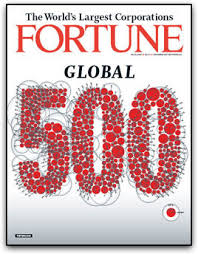 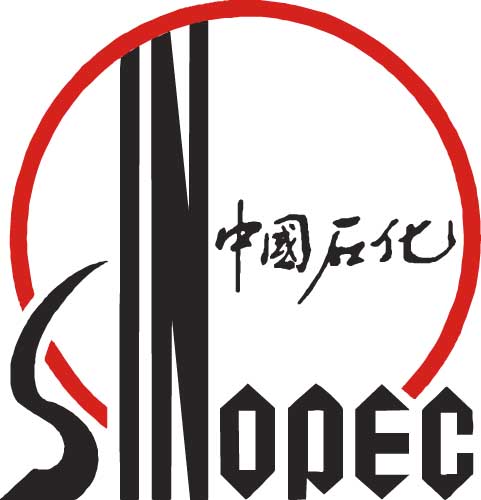 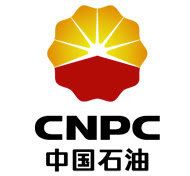 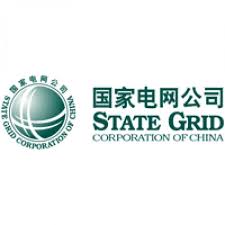 No Chinese Companies
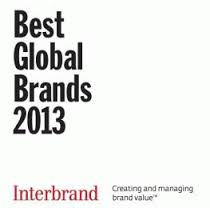 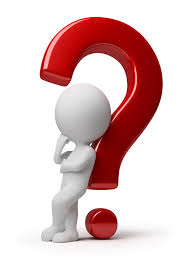 Do Brands Matter?
The Value of a Good Brand
Increased sales
Price
Competitive advantage
Protection in crisis
Company value
Brand versus Reputation
Overcoming Brand China
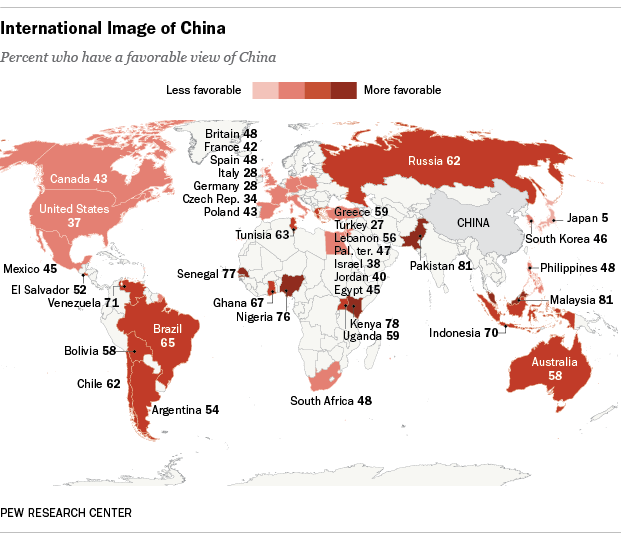 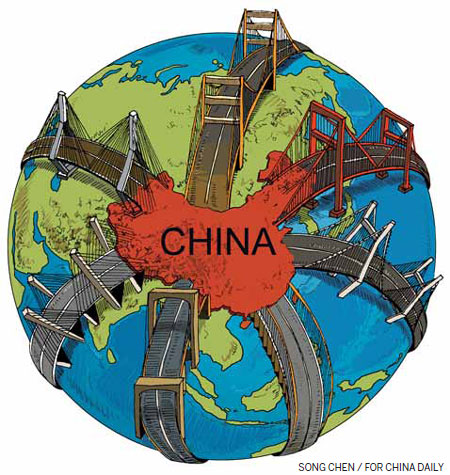 Thank you